Cunoştinţele se dobândesc învăţând. Abilităţile se dobândesc lucrând.
Motto:
Tema: Structura planului de afaceri
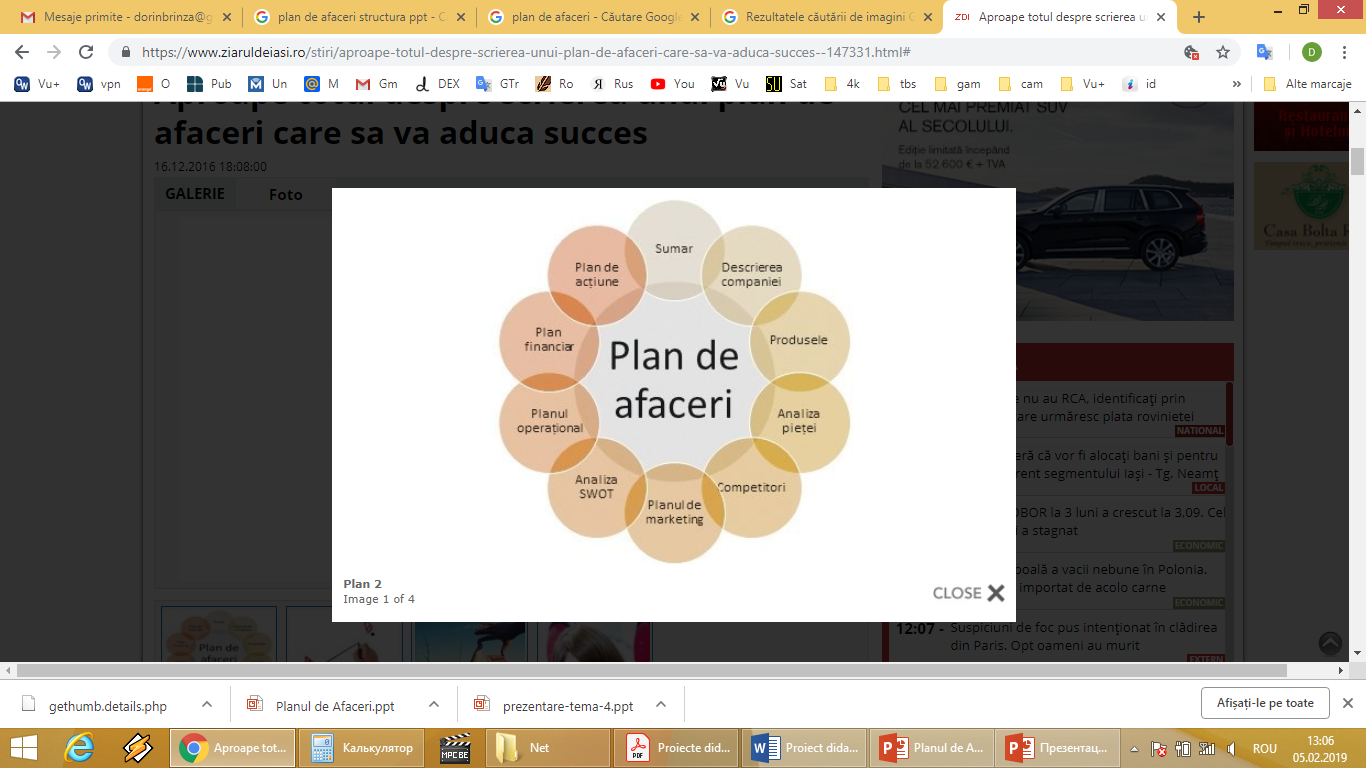 Planul de afaceri trebuie sa fie simplu, 
sugestiv, pragmatic și sa conțina urmatoarea structură:
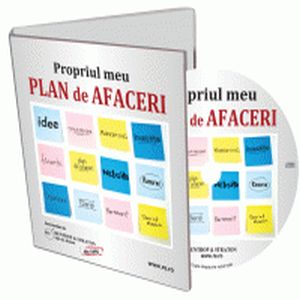 Foaie de titlu
Cuprins
Sumar
Descrierea afacerii
Planul de marketing
Planul operațional
Planul de management și resurse umane
Planul financiar
Anexe
FOAIA DE TITLU/ coperta pentru planul de afaceri conține informații cu privire la: - denumirea proiectului de afaceri, denumirea completă a intreprinderii; - adresa juridică și date de contact (numărul de telefon fix și mobil, fax, e-mail);
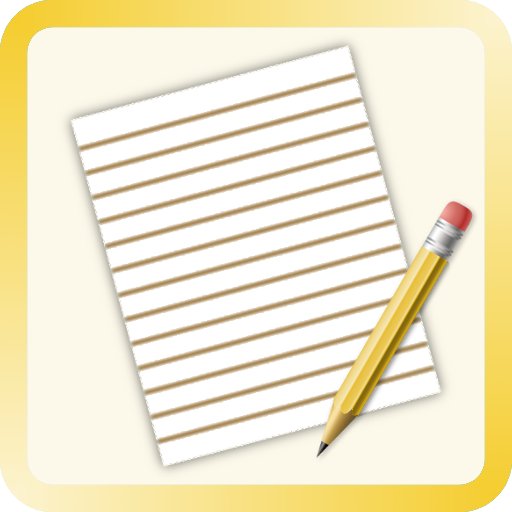 - numele, prenumele administratorului și semnătura lui (prin care aprobă planul de afaceri); - data, luna și anul intocmirii planului de afaceri. Pe copertă, de regulă, se menționează că planul de afaceri este confidențial. De asemenea, pe copertă poate fi specificat scopul intocmirii planului de afaceri.
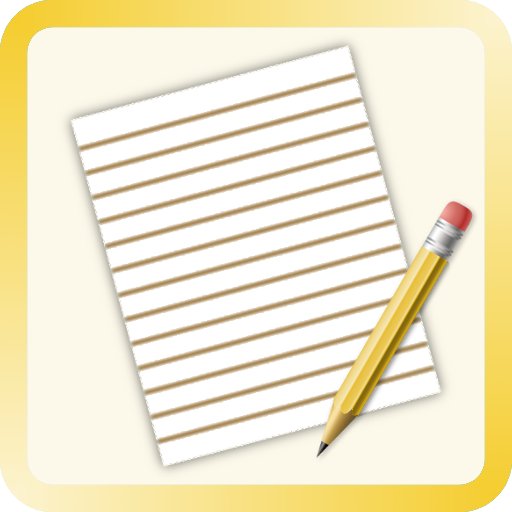 Model – foi de titlu
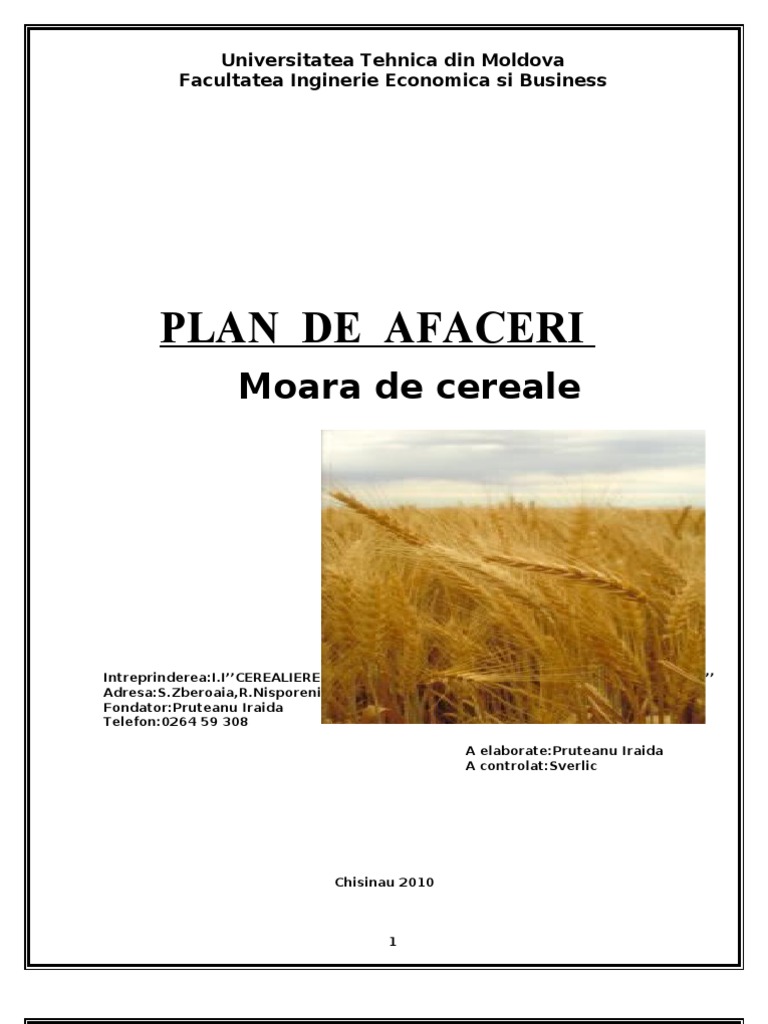 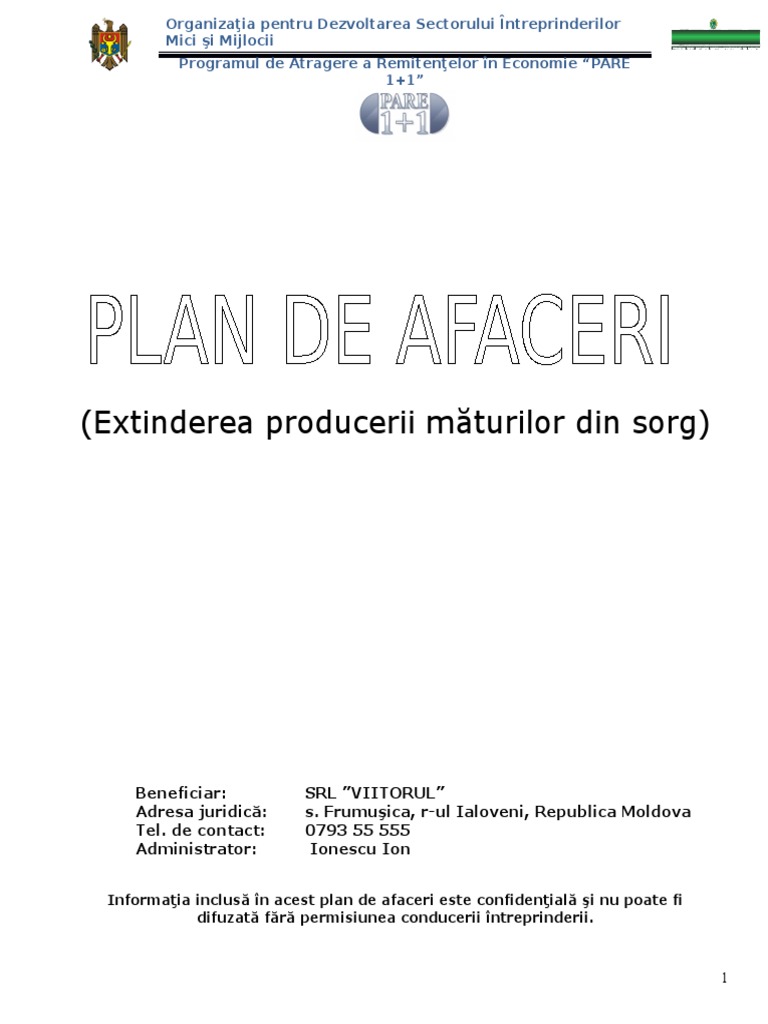 Model – foi de titlu
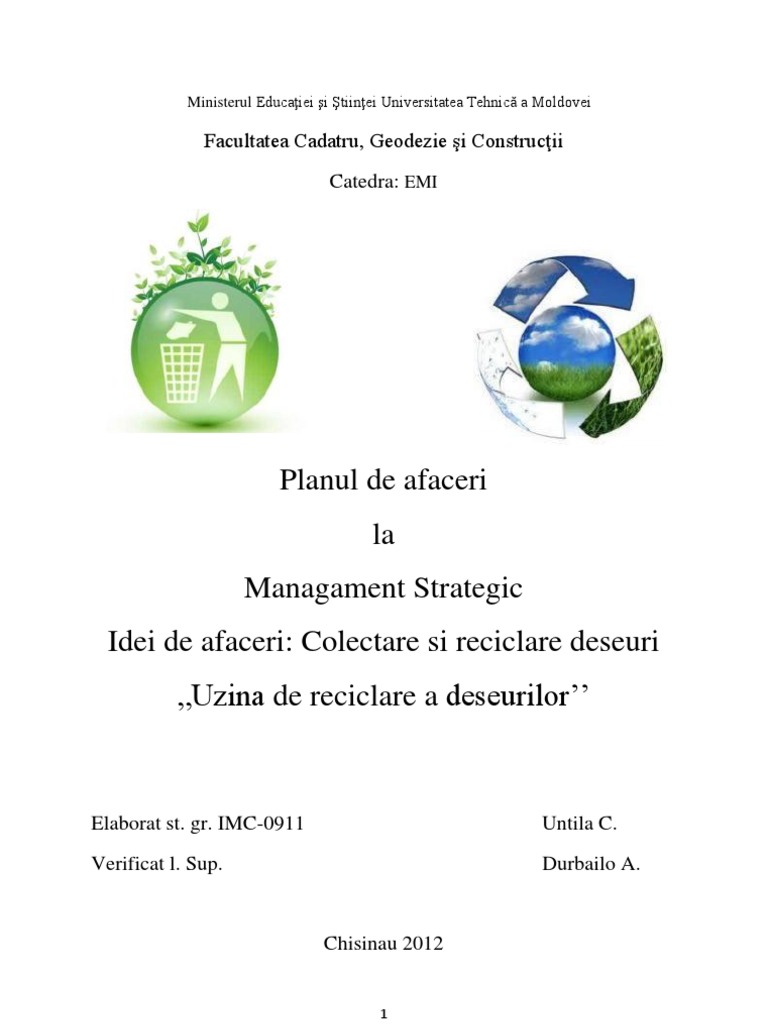 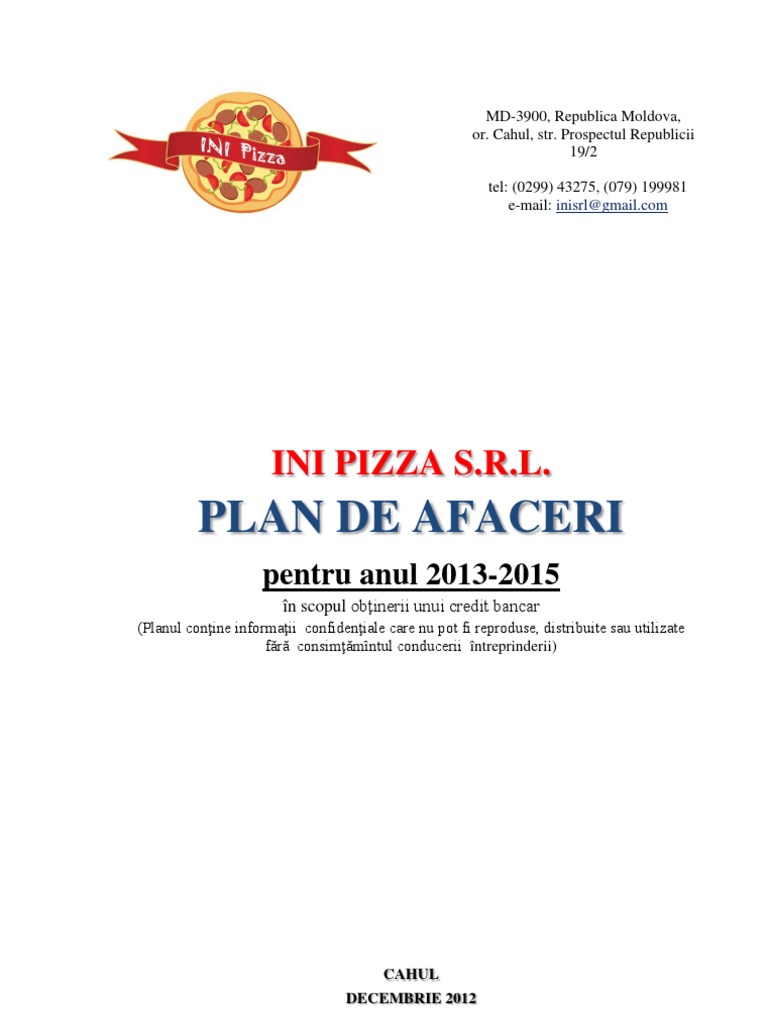 Model – foi de titlu
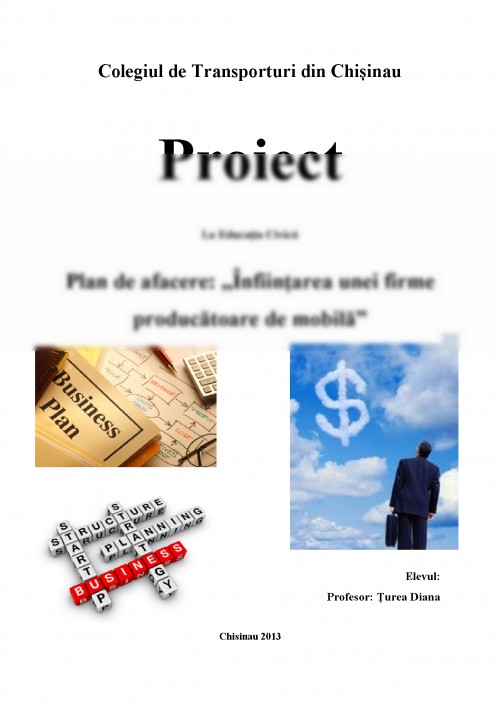 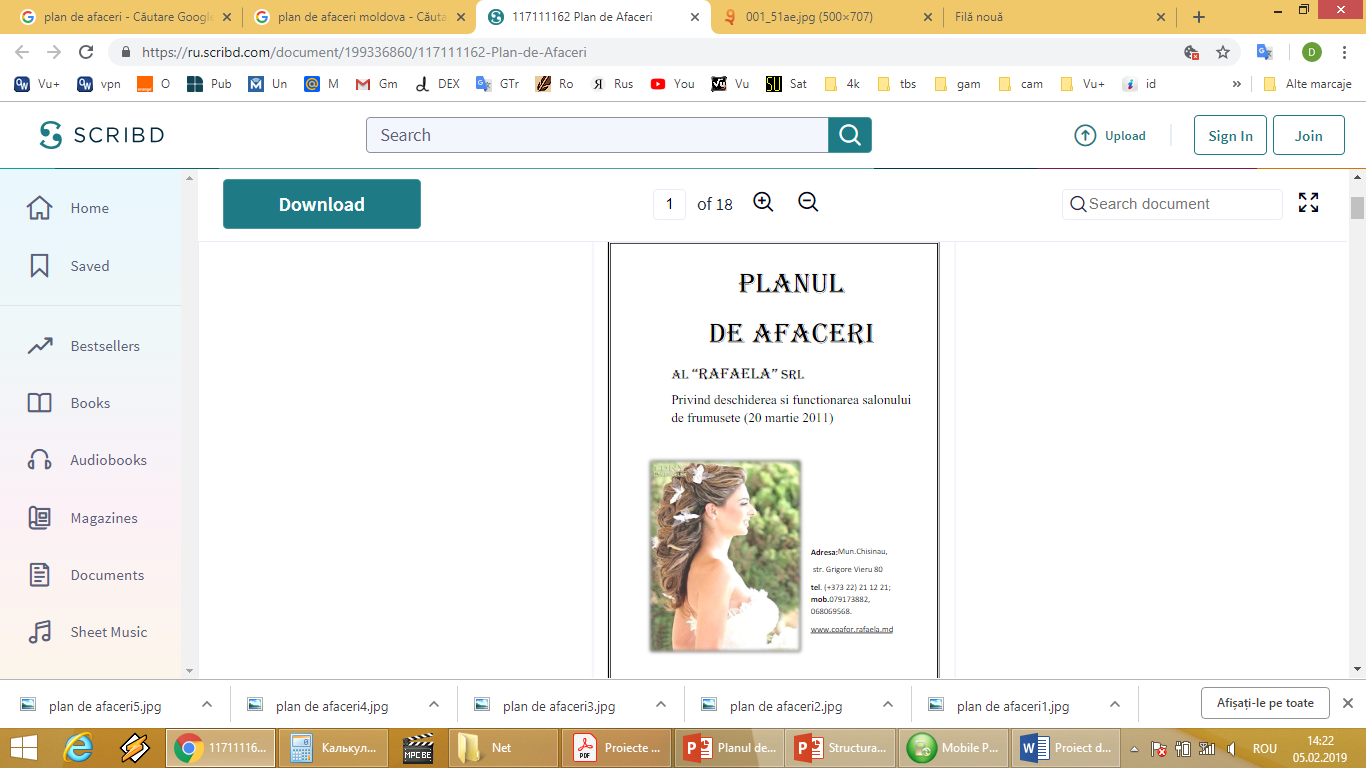 CUPRINSUL este o listă ordonată a conținutul planului de afaceri. Cu ajutorul cuprinsului, fiecare persoană poate găsi ușor informația necesară. Cuprinsul poate fi scris la etapa inițială de elaborare a planului de afceri, pentru că determină structura planului; Atunci cand elaborarea planului este finalizată, se indică paginile pentru fiecare capitol sau compartiment.
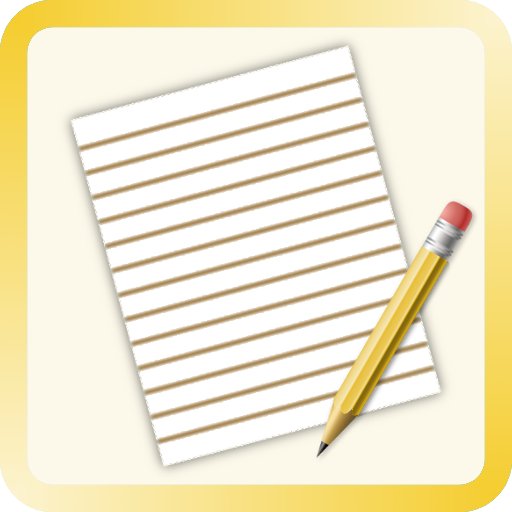 Model – cuprins
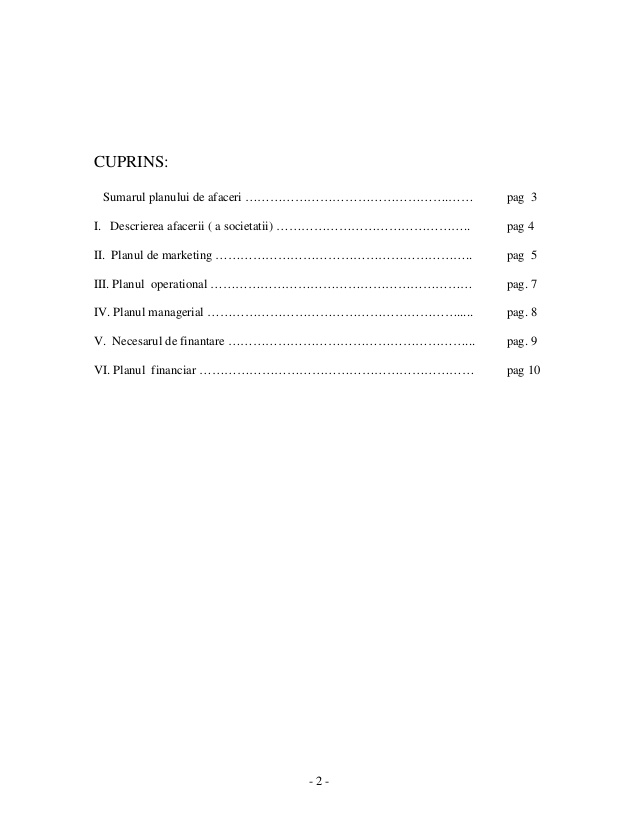 SUMARUL (rezumatul) conține de la 1 la 2 pagini de text. Această parte a planului de afaceri, de regulă, este citită prima, se află la inceputul documentului, dar este elaborată după ce celelaltecomponente ale planului au fost redactate. Din sumar putem afla cele mai importante detalii:specificul produsului sau serviciului, procesul tehnologic, resursele (materiale, umane, financiare) care sunt necesare, prognoze privind veniturile etc.Sumarul trebuie să trezească interesul potențialului investitor și dorința de a se intalni cu cel care a prezentat proiectul.
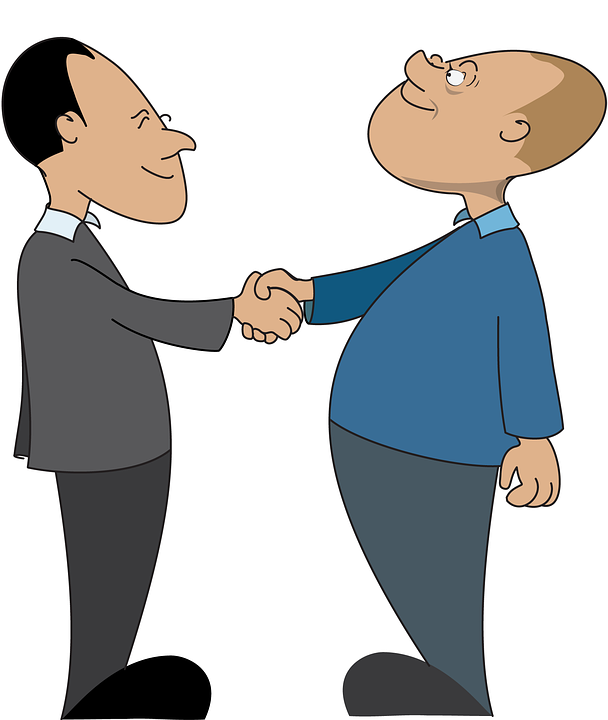 DESCRIEREA PLANULUI DE AFACERI. Acest compartiment este foarte important in cazul in care planul de afaceri este elaborat in scopul atragerii investițiilor sau obținerii creditelor.Inainte de a decide finanțarea, investitorul dorește să știe cui acordă banii și are nevoie de o informație generală despre solicitant: Cand și de cine a fost inițiată afacerea? Care este formaorganizatorico-juridică? Care este domeniul de activitate? Ce reprezintă produsul sau serviciul (caracteristicile tehnologice și de calitate, necesitățile care sunt satisfăcute de acestea)?
DESCRIEREA PLANULUI DE AFACERI. Cine sunt clienții de bază? Ce rezultate (financiare, de producere etc.) deja au fost obținute? Care sunt scopul și obiectivele afacerii?Cat de bine sunt analizate punctele forte și cele slabe ale afacerii, ce oportunități și riscuri au fost identificate? Cat de realiste sunt scopurile, obiectivele, prognozele?
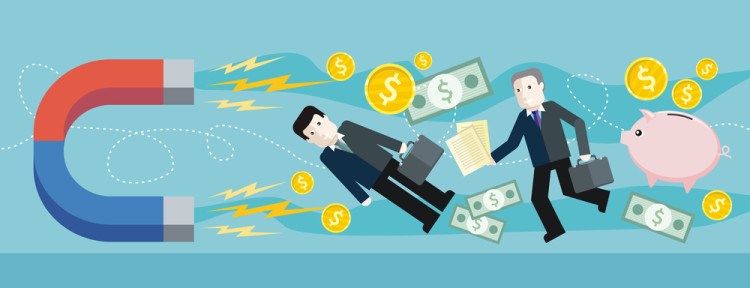